и Медицинской профилактики
Пермский край
Вакцинопрофилактика
ГБУЗ ПК «Центр общественного здоровья 
и медицинской профилактики»
Десятилетие детстваВектор на профилактику
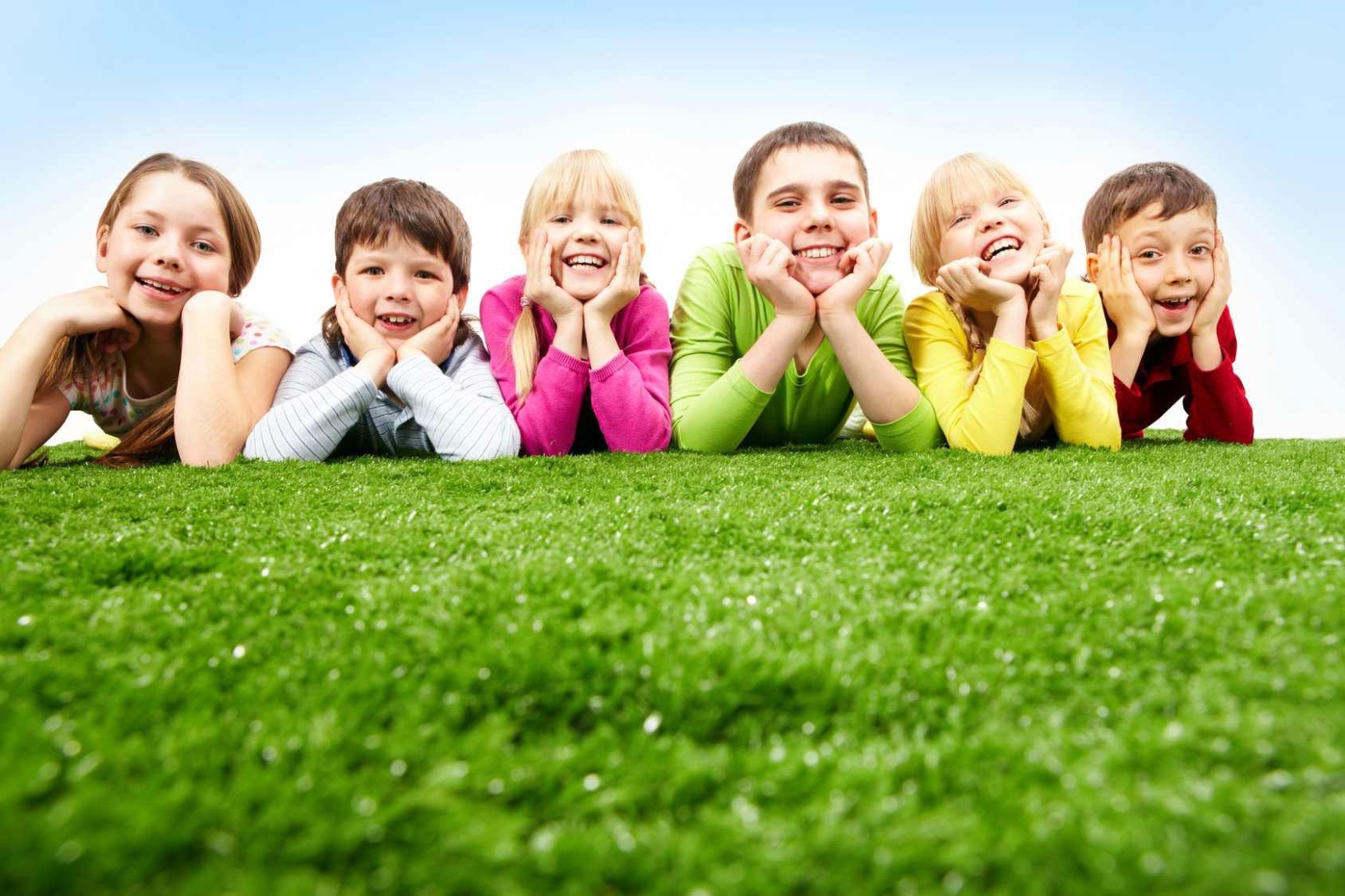 Вакцинопрофилактика
Вакцинопрофилактика (иммунопрофилактика) – введение препаратов с целью предотвращения развития инфекционных заболеваний
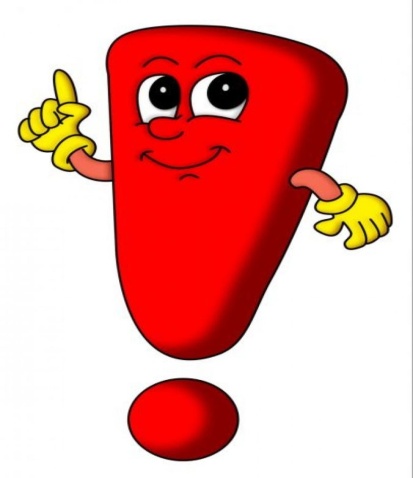 Вакцинопрофилактика
Благодаря вакцинопрофилактике международному сообществу удалось
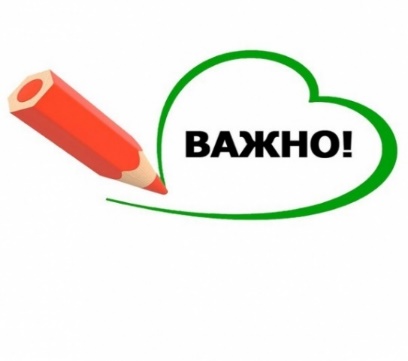 Эффективность вакцинации
Грипп
Предотвращённый экономический ущерб от заболеваемости гриппом в 2018 году более 1 млрд. руб.
Национальный календарь профилактических прививок
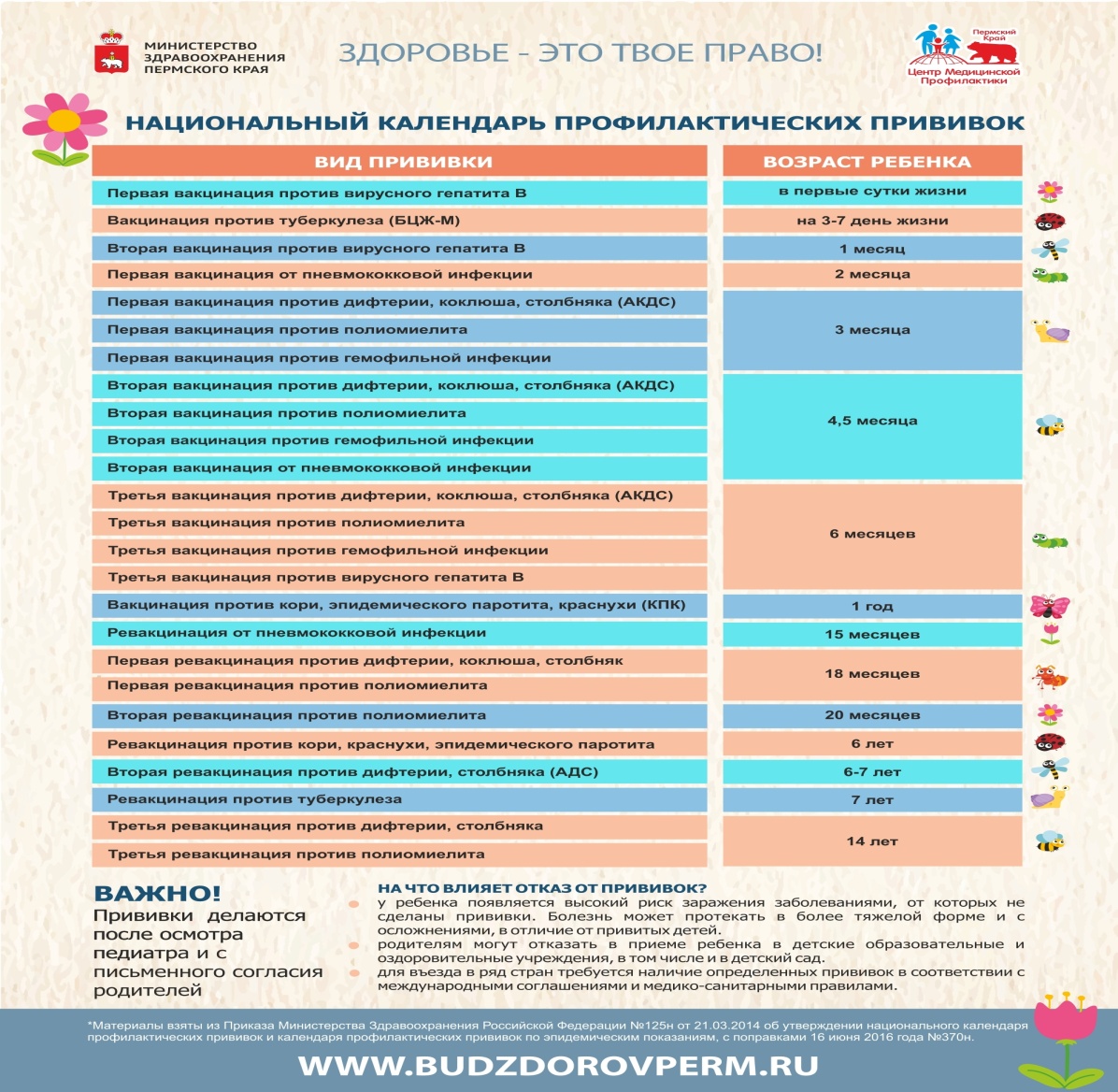 В чем защита
Юридические аспекты вакцинопрофилактики
Следует обратить внимание
Что происходит сегодня?
Зачем нужны прививки?!
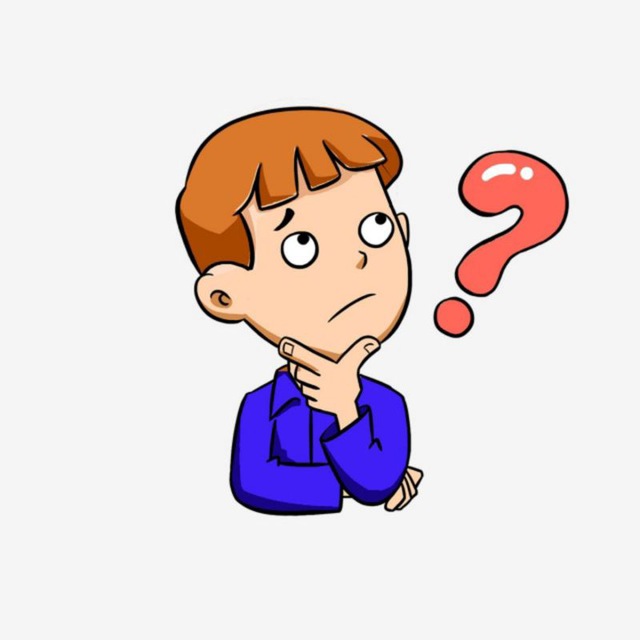 Мотивация отказов родителей от прививок
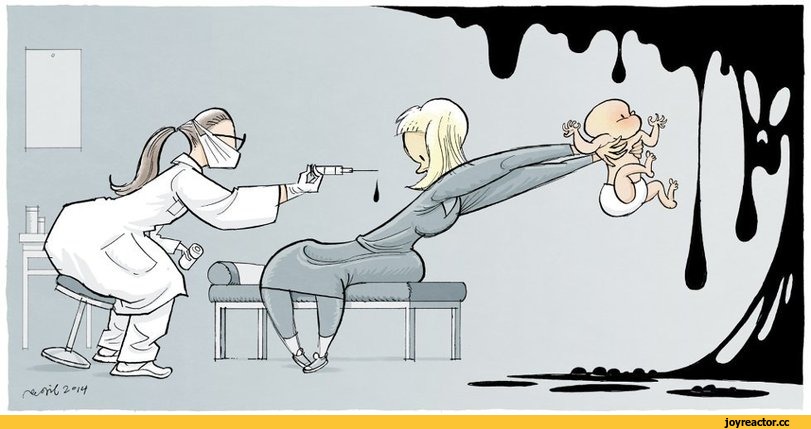 Примерный портрет «отказников»
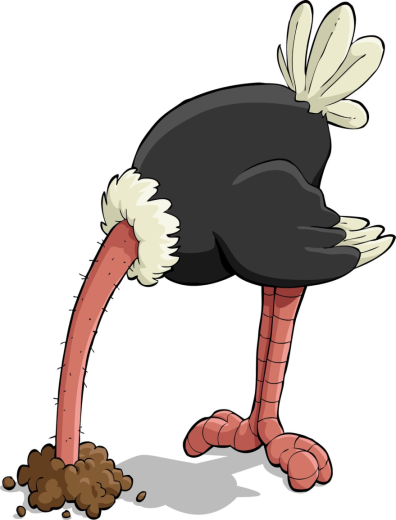 Источники негативной информации о прививках
Что в основе современных антипрививочных настроений
Страх перед поствакцинальными реакциями и осложнениями!
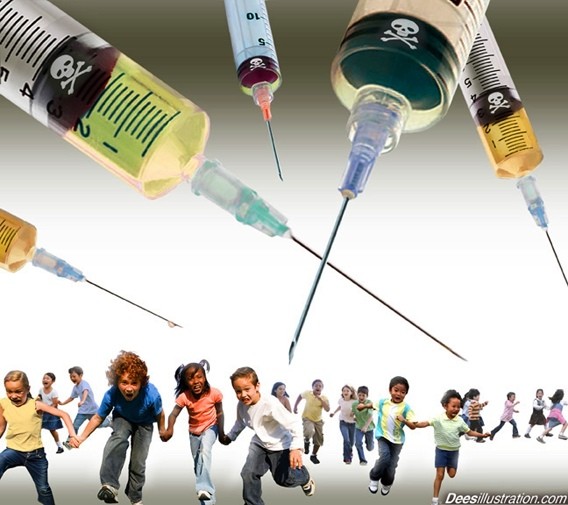 Побочные реакции
Поствакцинальные осложнения
Дифтерия
Это инфекционное заболевание, передающееся преимущественно воздушно-капельным путем
Заболевание вызывает не сам возбудитель, а его токсин
Образуются пленки                                      на миндалинах, сложность при глотании и дыхании, высокая Т и лихорадка
Опасность: инфекционно-токсический шок, ДВС-синдром,  миокардит, полиневрит, поражение почек, пневмония
Профилактика: вакцинация! 3, 4,5 и 6 мес. (18 мес., 6 и 16 лет, взрослые – каждые 10 лет)
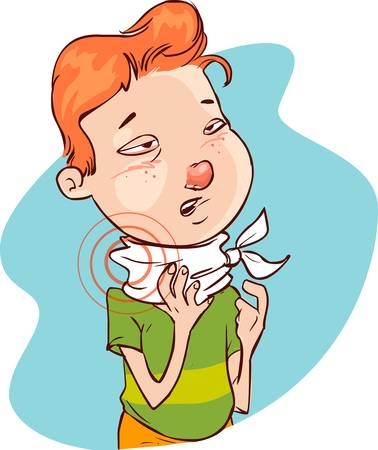 Коклюш
Это инфекционное заболевание, передающееся воздушно-капельным путем
Диагностируется очень сложно, проявляется приступообразным кашлем
Специфического лечения                                 не существует
Опасность: дыхательные расстройства, нарушения со стороны органов кровообращения, нервной системы
Профилактика: вакцинация  в 3, 4,5 и 6 мес. (18 мес.)
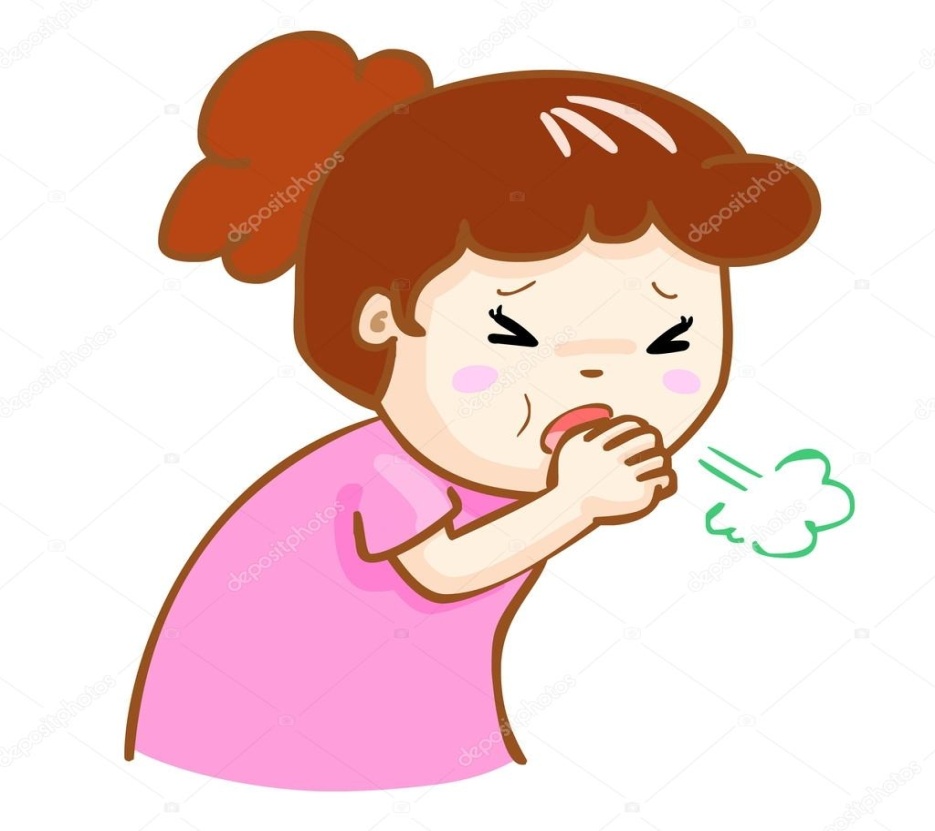 Столбняк
Это опасное инфекционное заболевание
Инфицирование происходит через рану, порез, при травмах, обморожениях
Проявления: спазм мышц, судороги, контрактуры, причудливые позы
Опасность: летальность очень высока (до 80%)
Профилактика: вакцинация!!!
Эффективность прививки 95-100%
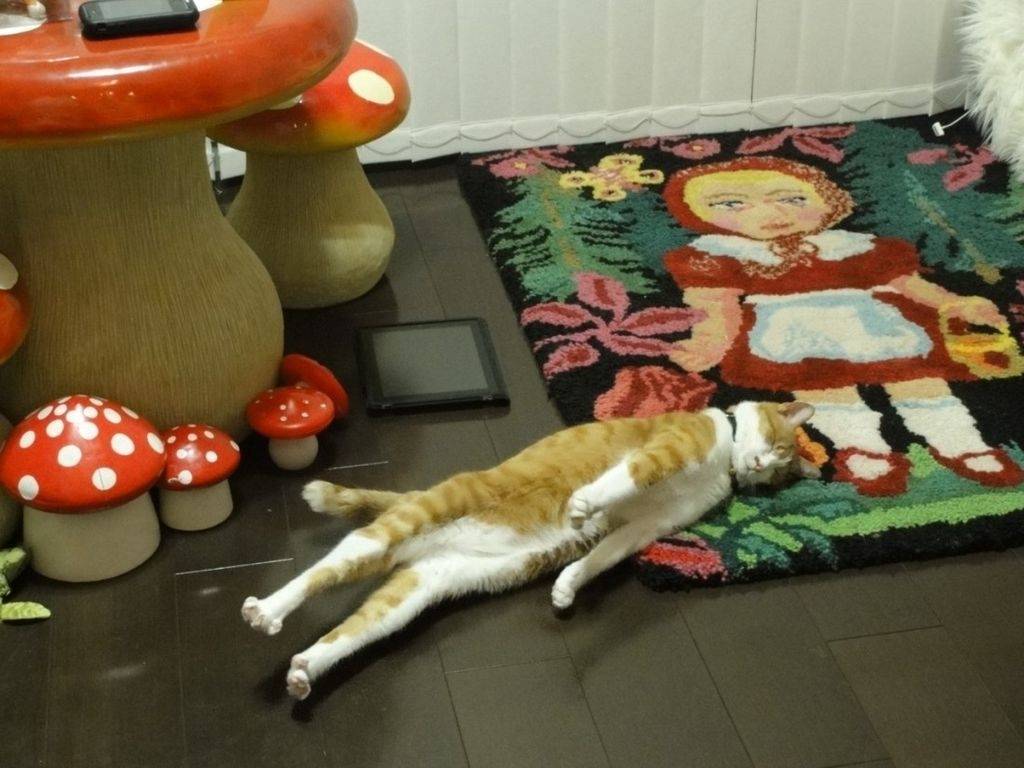 Полиомиелит
Это острое вирусное заболевание, возбудитель которого поражает серое вещество спинного мозга, вызывая развитие вялых параличей 
Путь передачи водный, пищевой, контактный, механизм передачи фекально-оральный
Симптомы напоминают ОРВИ, мышечные подергивания, обездвиживание конечности
Опасность: может привести                          к инвалидности!
Профилактика: вакцинация!                          3, 4,5 и 6 мес. (18 и 20 мес. и 14 лет)
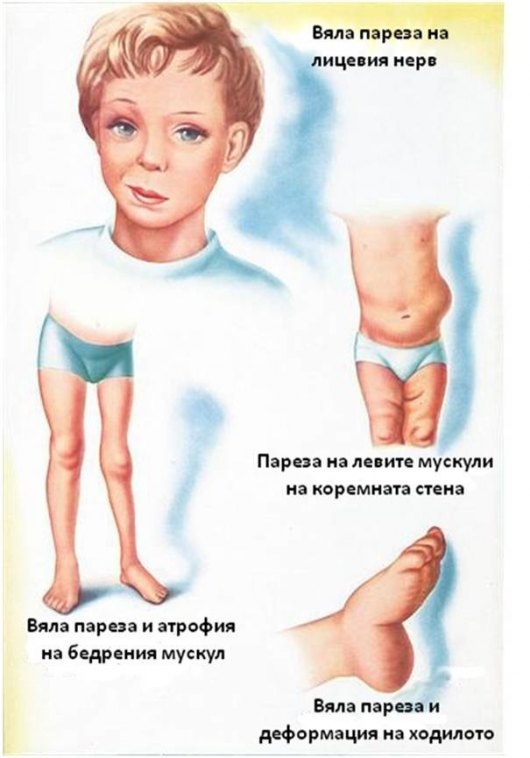 Гепатит В
Это вирусная инфекция, поражающая печень и передающаяся через кровь
Симптомы могут не проявляться
Опасность: переход инфекции                                в хроническую форму
Профилактика: вакцинация всех детей (схемы разные), взрослых                           из групп риска
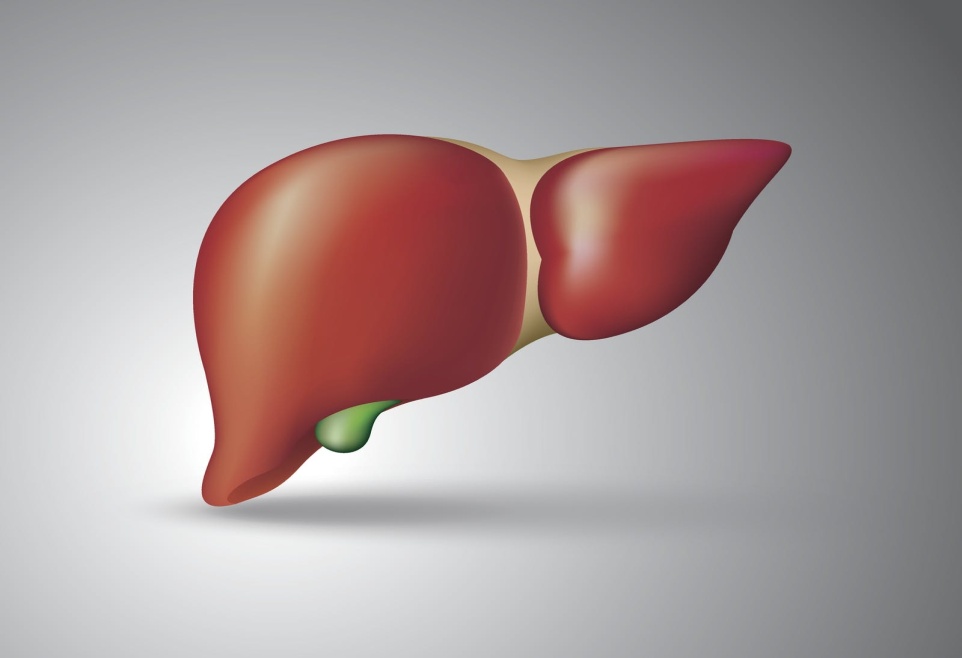 Туберкулез
Это хроническое инфекционное заболевание, которое передается здоровому человеку от больного при кашле, чихании, разговоре
Может поражать любой орган,                     но чаще – легкие
Один больной активной формой туберкулеза за год может заразить до 10-15 человек!
Проявления: повышение температуры, снижение аппетита, боль в груди, ночная потливость, слабость, утомляемость, похудение, кашель более 2х недель, одышка
Профилактика: вакцинация БЦЖ! При рождении  и в 7 лет, у детей- регулярно р. Манту                                   или Диаскинтест, у взрослых – ежегодно ФГ!, ЗОЖ, отказ                         от курения, личная гигиена
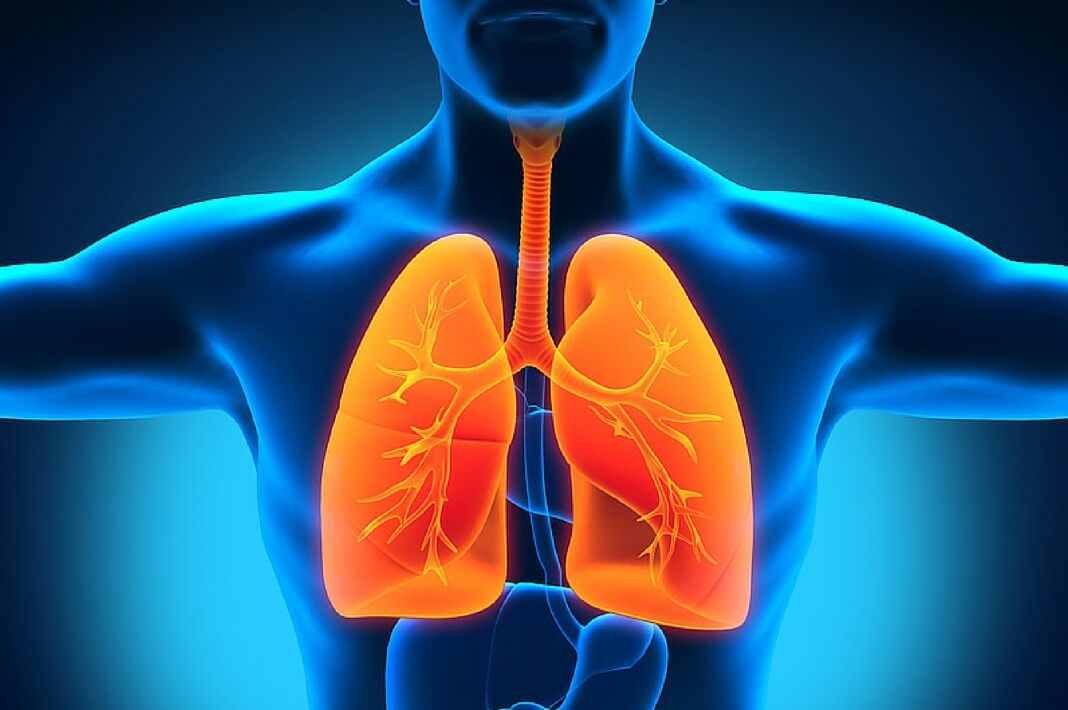 Ротавирусная инфекция
Это вирусное инфекционное заболевание с острым течением
Инкубационный период 1-5 дней
Путь передачи – контактный, водный, пищевой, механизм передачи – фекально-оральный
Проявления: высокая Т, диарея, рвота, слабость, потеря аппетита, насморк, боль в горле
Опасность: обезвоживание, сердечно-сосудистые заболевания, в детских коллективах могут быть вспышки
Специфического лечения                                  не существует
Профилактика: вакцинация, соблюдение правил личной гигиены
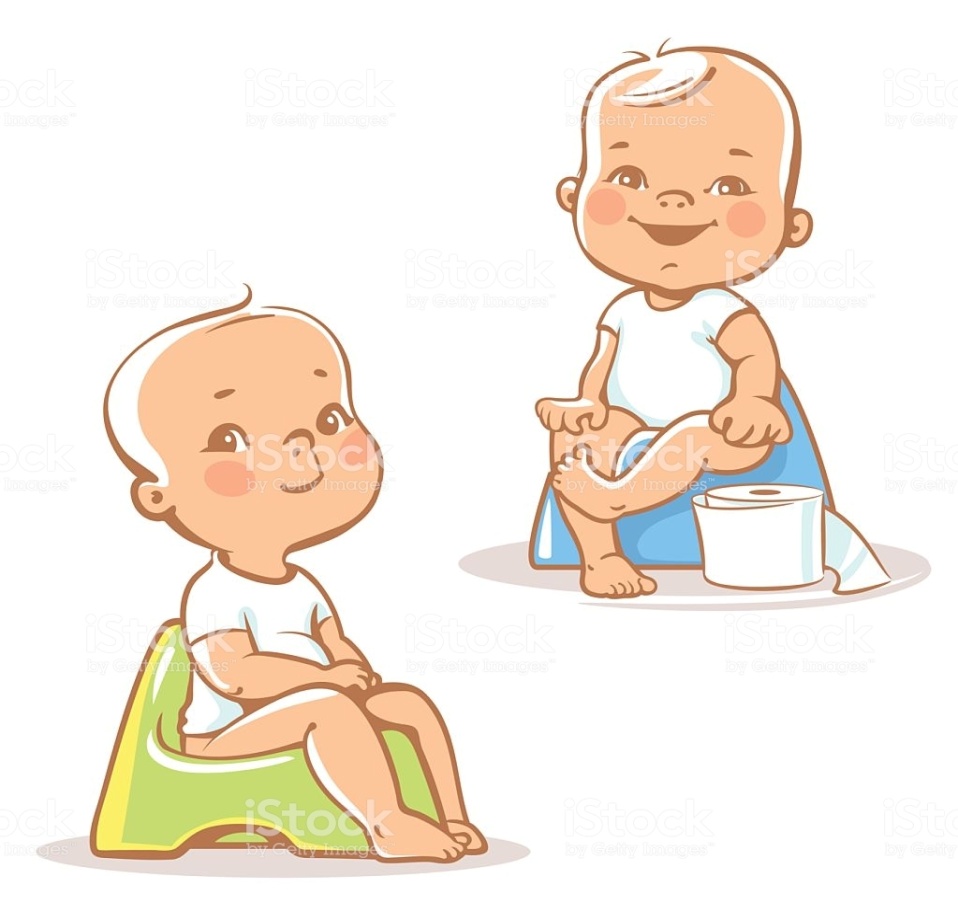 Гемофильная инфекция
Это острое инфекционное заболевание, вызываемое гемофильной палочкой
Поражает преимущественно органы дыхания, ЦНС, характеризуется развитием гнойных очагов                                      в различных органах
Источник – больной человек, путь передачи – воздушно-капельный
Болеют чаще дети 6 мес. – 4 года
Проявления: гнойный менингит, острая пневмония, сепсис, воспаление подкожной клетчатки, эпиглоттит, гнойный артрит
Профилактика: вакцинация!                            По плану в 3, 4,5 и 6 месяцев, ревакцинация в 18 месяцев
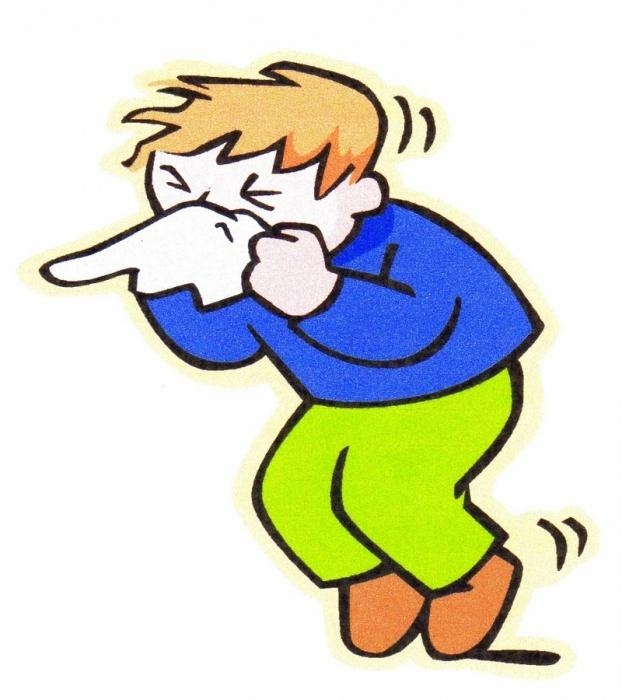 Пневмококковая инфекция
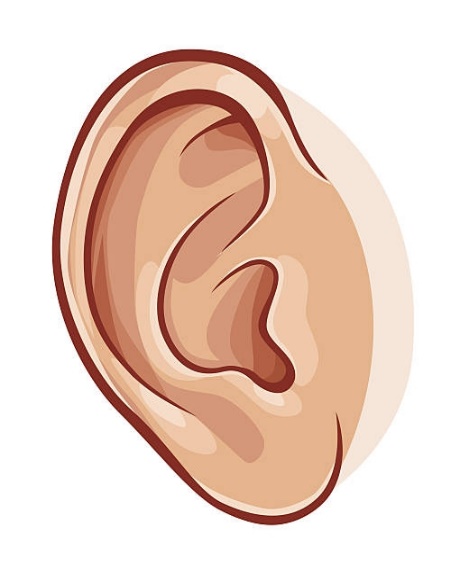 Пневмококк – это микроб овальной формы, окруженный плотной капсулой
Вызывает такие заболевания: пневмония, менингит, отит, гайморит, сепсис
Источник инфекции – больной или носитель
Пути передачи: воздушно-капельный, контактный
Группы риска: дети до 2 лет, недоношенные дети, лица                               с хроническими заболеваниями,                        с ослабленным иммунитетом
Профилактика: вакцинация!                      Для всех с 2 месяцев, ЗОЖ, укрепление иммунитета, избегать контактов с больными
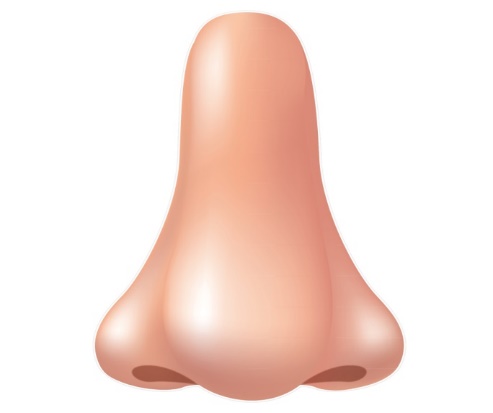 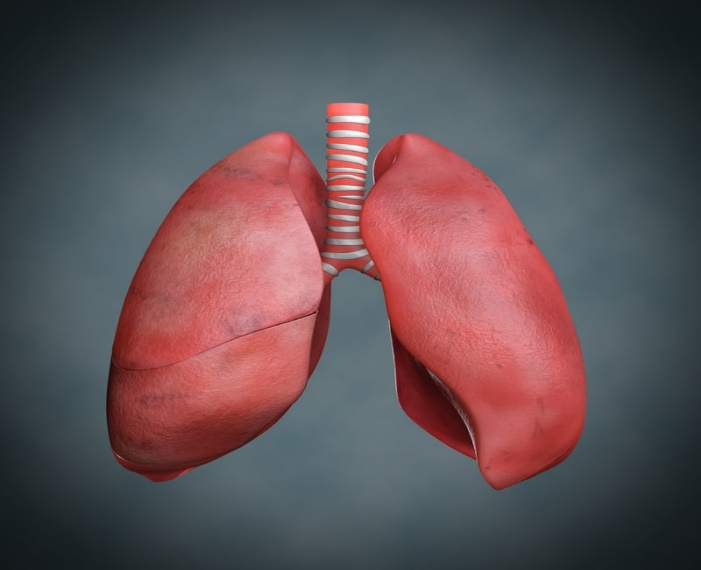 Менингококковая инфекция
Это острое инфекционное заболевание, вызываемое менингококком, протекающее с разнообразными проявлениями
Источник – больной человек                         или носитель
Путь передачи – воздушно-капельный при тесном контакте
Проявления: от бессимптомного носительства, до тяжелых форм: повышение температуры, судороги, сыпь по всему телу, «звездчатая», геморрагическая
Профилактика: ЗОЖ, избегать контактов с больными, выявление и санация носителей, вакцинация контактных в очагах!
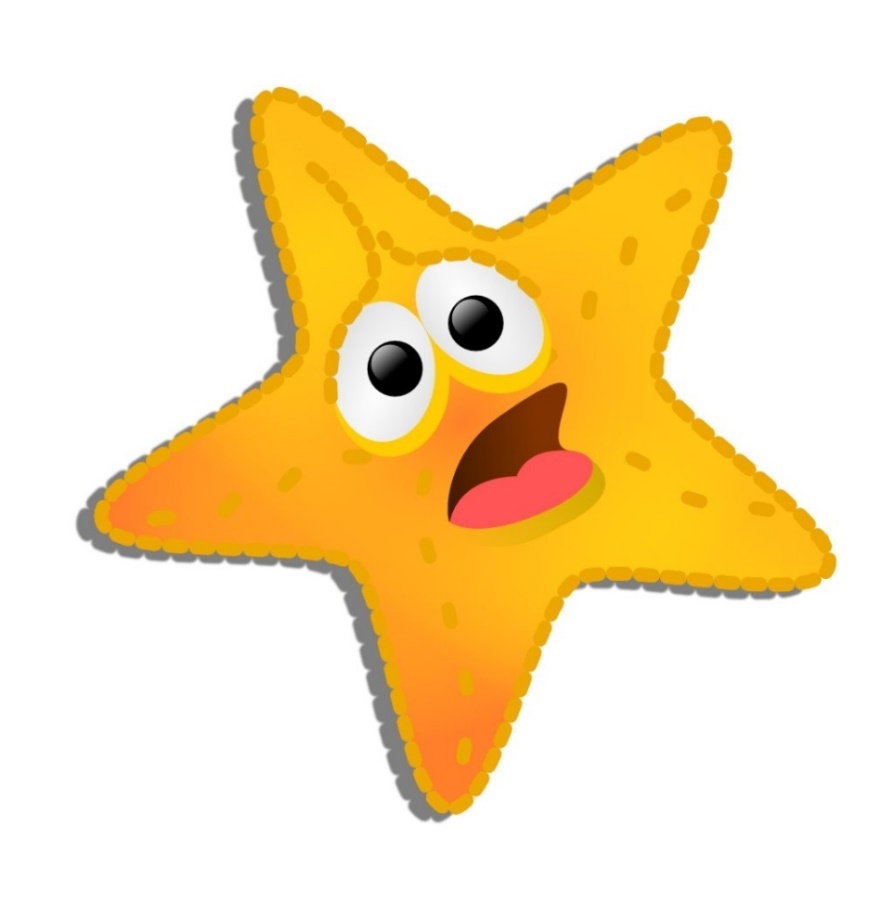 Корь
Это острое инфекционное вирусное заболевание с высоким уровнем восприимчивости
Болеют чаще дети до 5 лет,                                     в организованных коллективах (детский сад, школа) могут возникать вспышки кори
У ослабленных детей корь протекает очень тяжело и может привести                        к летальному исходу
Источник – больной корью, путь передачи: воздушно-капельный 
Проявления: высокая температура                  до 40, конъюнктивит, воспаление слизистых оболочек полости рта                          и верхних дыхательных путей, сыпь! Пятнисто-папулезная чаще на лице, шее, руках и ногах
Профилактика: вакцинация!                          По плану: в 12 мес. и в 6 лет, взрослые до 35 лет, группы риска до 55 лет
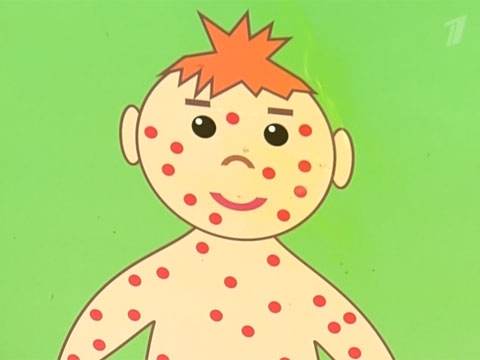 Краснуха
Это острое инфекционное вирусное заболевание, высокозаразное, которое может привести к выкидышу, преждевременным родам                                   или врожденным дефектам
Дети родившиеся с синдромом врожденной краснухи, могут страдать от нарушений слуха, пороков развития глаз и сердца
Проявления: слабость, головная боль, повышение Т, боль в горле, катаральные явления, покраснения глаз, увеличение шейных лимфоузлов, сыпь: обильная, не склонная к слиянию, на лице, шее, распространяется на все тело
Профилактика: вакцинация! Обеспечивает 100% защиту                                  и позволяет резко сократить количество случаев заболеваний краснухой
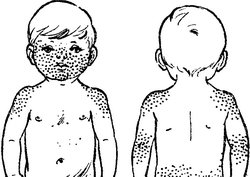 Эпидемический паротит
Это инфекция, вызываемая вирусом, поражающим слюнные железы и нервные клетки
Путь передачи воздушно-капельный, иногда контактный
Проявления: высокая Т, интоксикация, припухлость                         и болезненность в околоушной области, головная боль, озноб
Болеют преимущественно дети                   5-15 лет, чаще мальчики
Инкубационный период 18-20 дней
Опасность: развитие осложнений: менингит, орхит (бесплодие!), отит
Специфического лечения                          не существует
Профилактика: вакцинация                в 12 мес. и в 6 лет
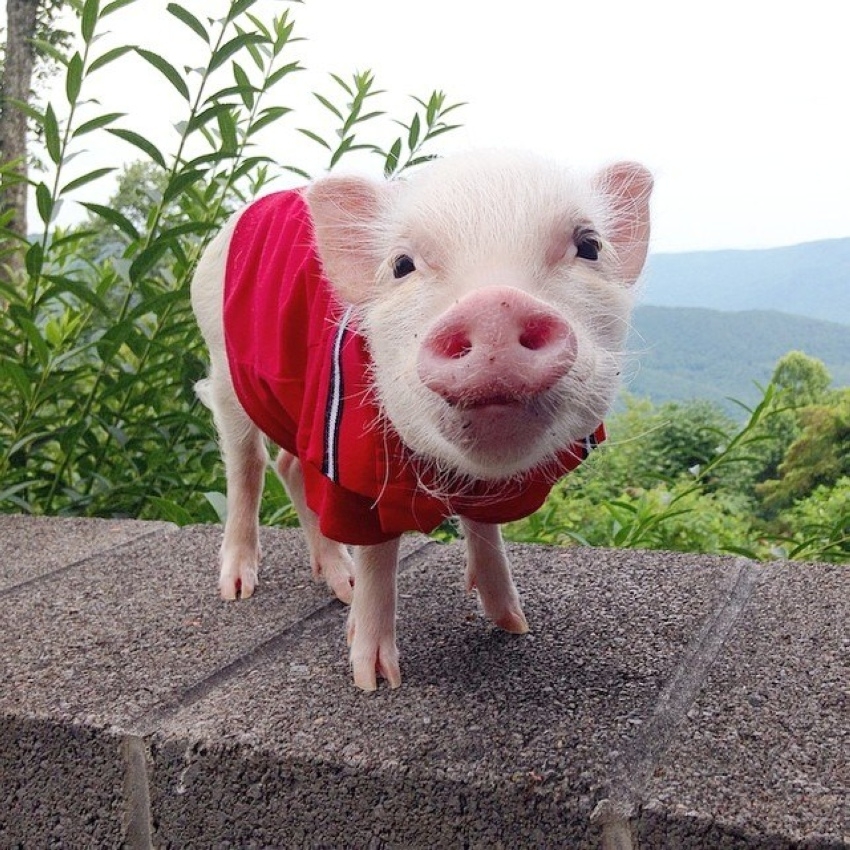 Вирус папилломы человека
Это семейство вирусов, вызывающих у человека появление бородавок, папиллом, рака шейки матки и половых органов
Путь передачи: половой, ВПЧ активируется при снижении иммунитета
ВПЧ является основной причиной рака шейки матки!
Проявления: бородавки                             на ладонях и подошвах, остроконечные кондиломы                          на слизистых или половых органах, рак шейки матки
Профилактика: вакцинация! Все дети 11-14 лет!
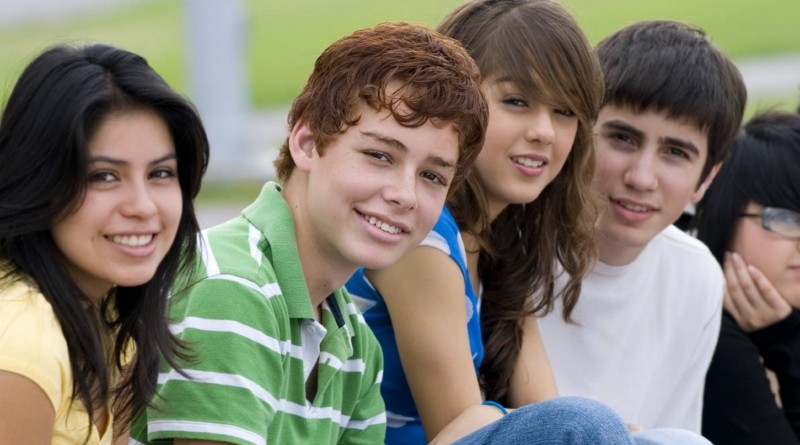 Грипп
Это острое инфекционное вирусное заболевание дыхательных путей, передающееся воздушно-капельным путем
Источник инфекции – больной человек
Проявления: резкий подъем температуры выше 38, головная боль, ломота в мышцах и суставах, слабость, могут присоединиться: боль в горле, кашель, расстройства ЖКТ, боль                    при движении глаз
При первых признаках заболевания необходимо: остаться дома, вызвать врача, постельный режим, обильное питье
Профилактика: вакцинация ежегодно для всех начиная с 6 месяцев! ЗОЖ, личная гигиена, избегать контактов                с больными
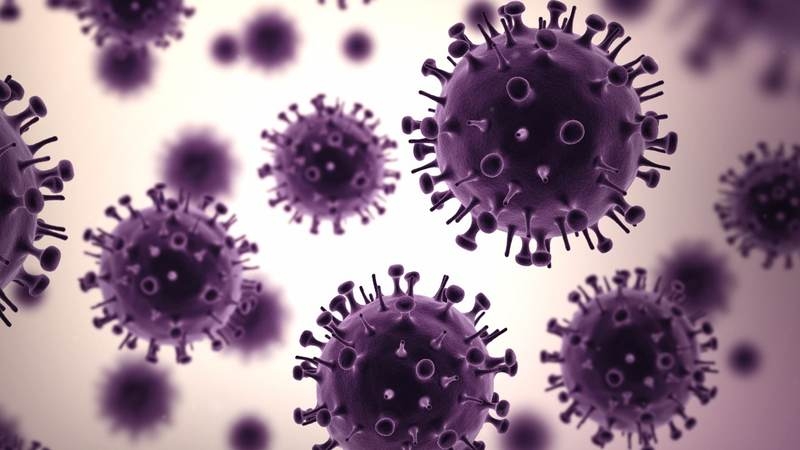 Ветряная оспа
Это острое инфекционное вирусное заболевание 
Источник инфекции – больной человек
Путь передачи – воздушно-капельный
Болеют чаще дети 6 мес. – 7 лет, инкубационный период 21 день
Проявления: повышение температуры, папуловезикулезная сыпь                           по всему телу
Профилактика: ЗОЖ, избегать контакта с больными, вакцинация только групп риска!
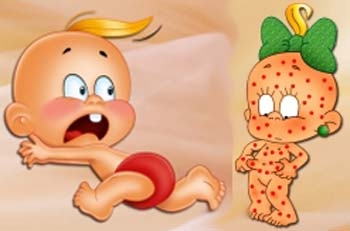 Противопоказания
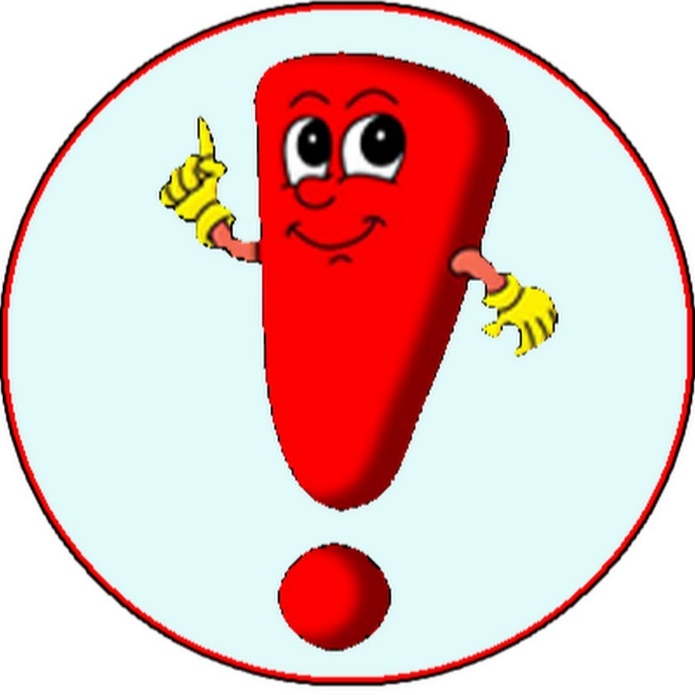 Зачем нужны прививки маленьким детям
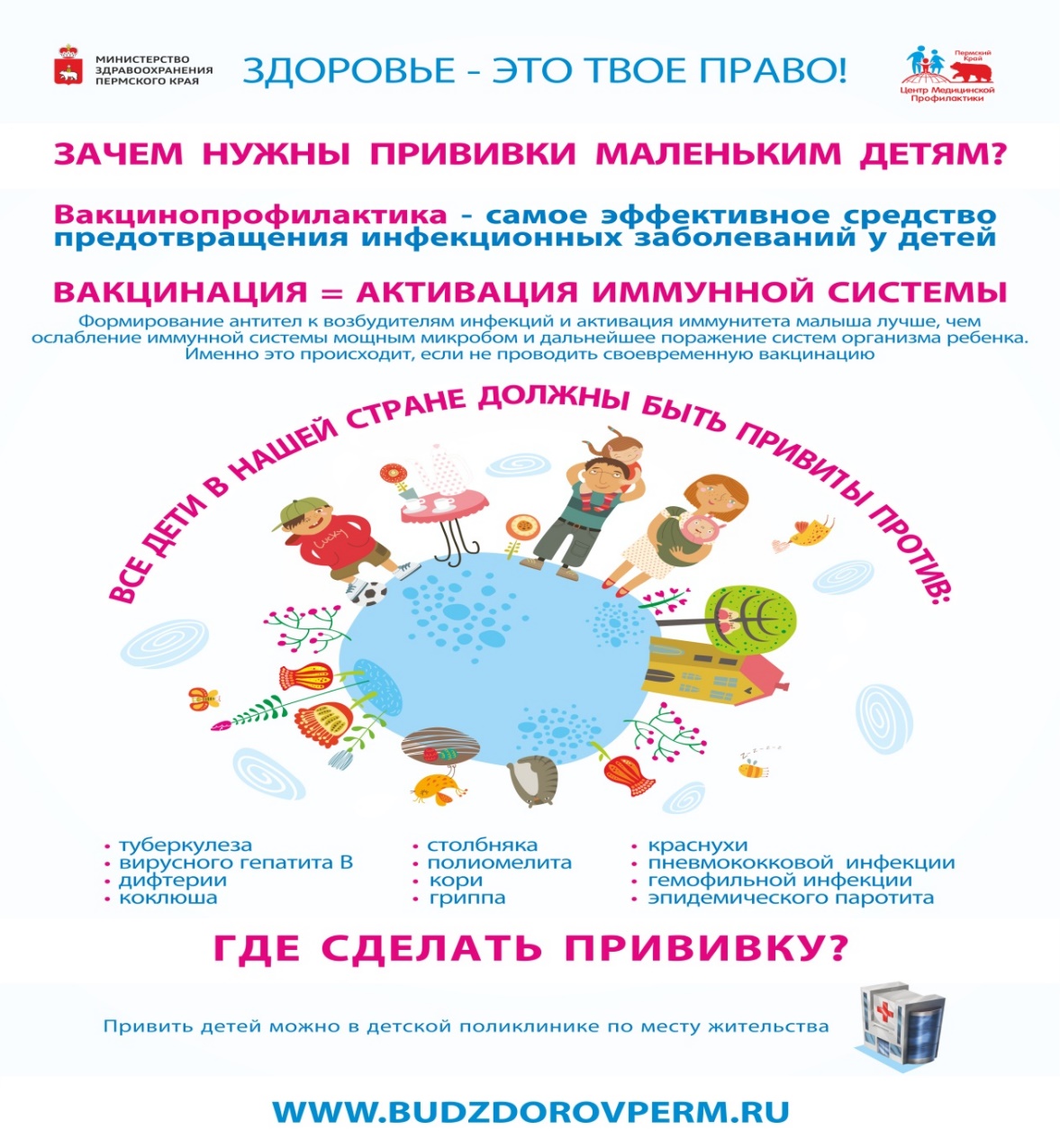 5 причин сделать прививку
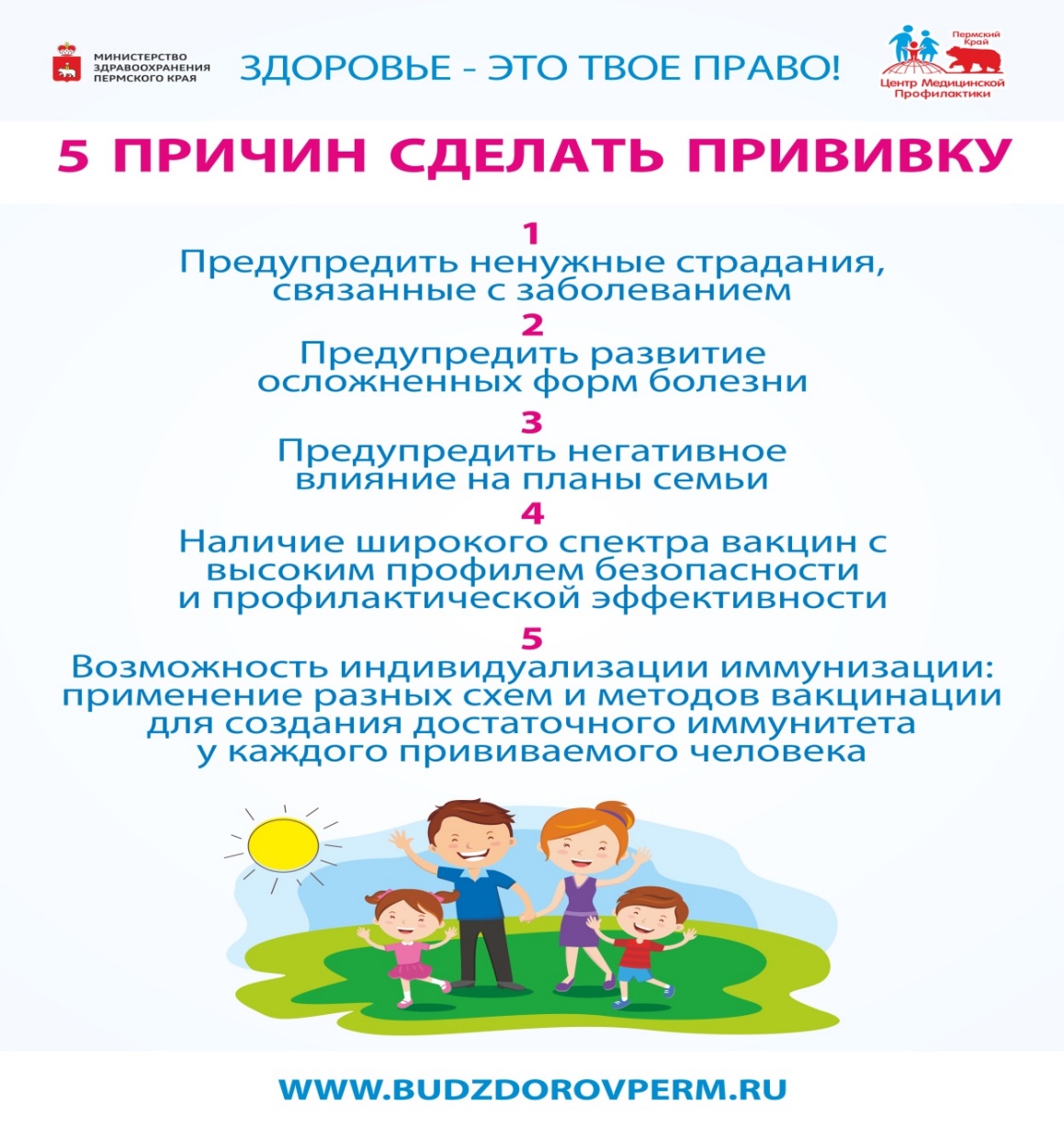 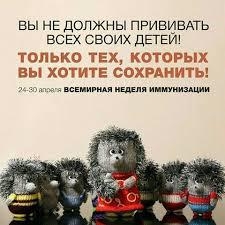 Не привитой ребенок
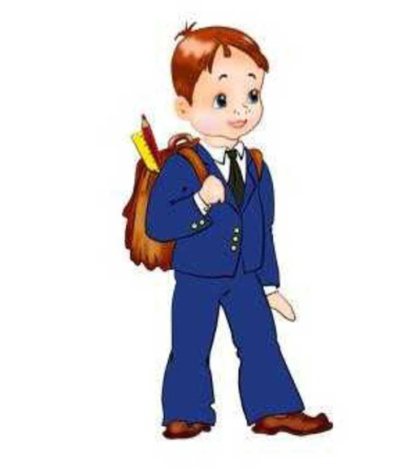 Является источником болезни для других детей!
Рискует заболеть сам!
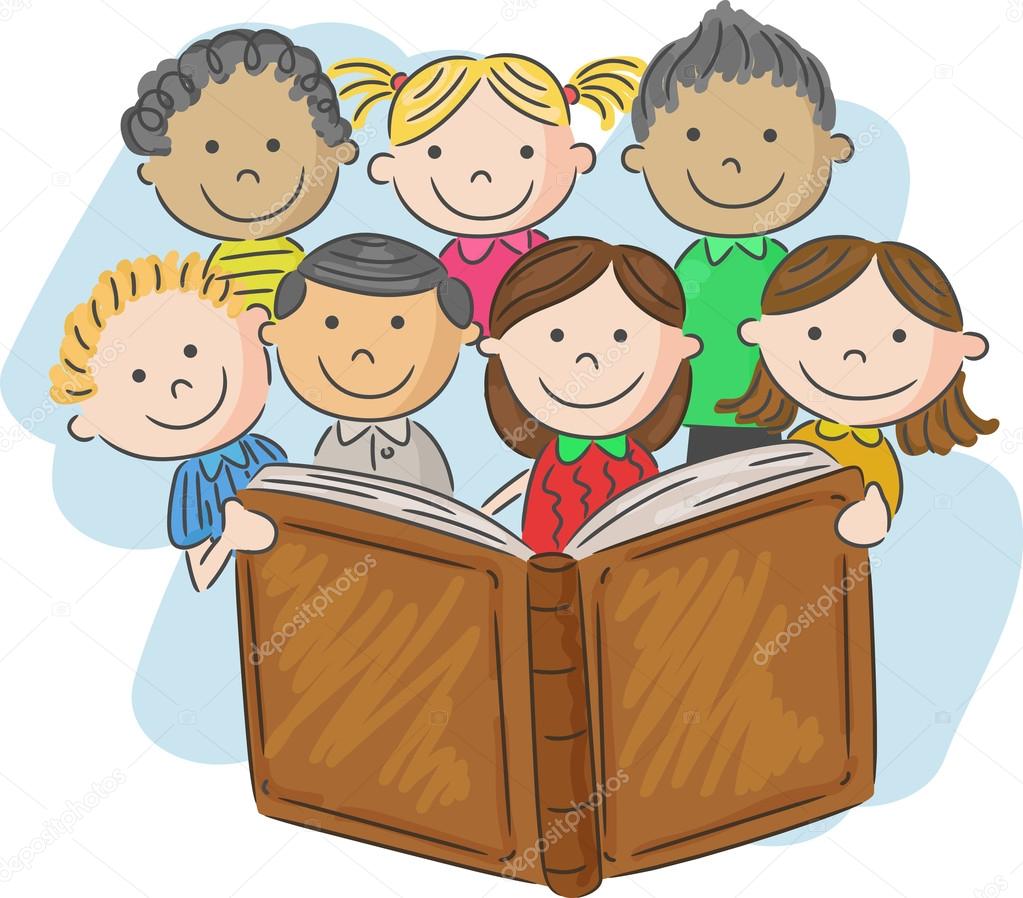 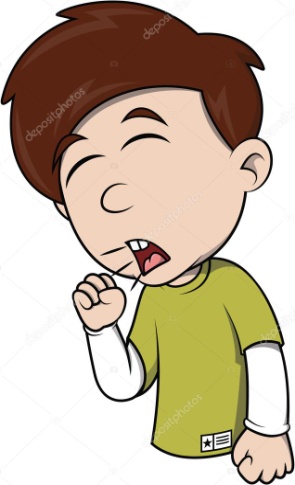 Полезные контакты
СПЕЦИАЛИСТЫ О ПРИВИВКАХ - https://yaprivit.ru/;

РОСПОТРЕБНАДЗОР - https://www.rospotrebnadzor.ru/; 

ЦЕНТР ОБЩЕСТВЕННОГО ЗДОРОВЬЯ И МЕДИЦИНСКОЙ ПРОФИЛАКТИКИ - http://www.budzdorovperm.ru/;

ПОРТАЛ О ЗДОРОВОМ ОБРАЗЕ ЖИЗНИ - https://www.takzdorovo.ru/.
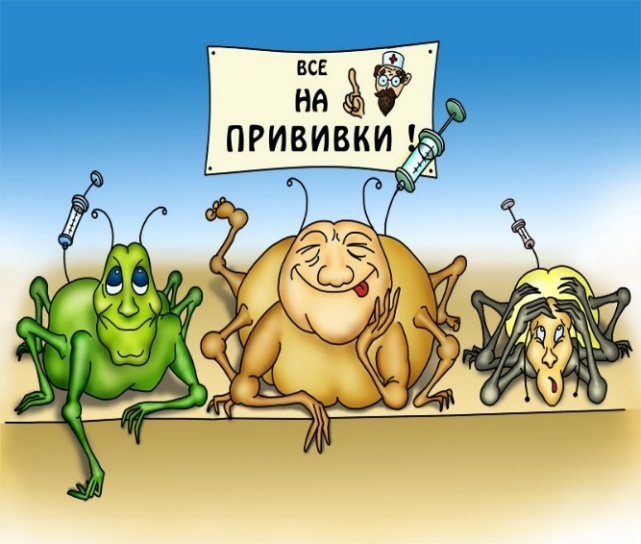 и Медицинской профилактики
Пермский край
Спасибо за внимание!
www.budzdorovperm.ru